Art, craft and design - Collage
Experiment with collage in the creation of four cupcakes
Lesson 2 of 5

Downloadable Resource
Simon Columb
‹#›
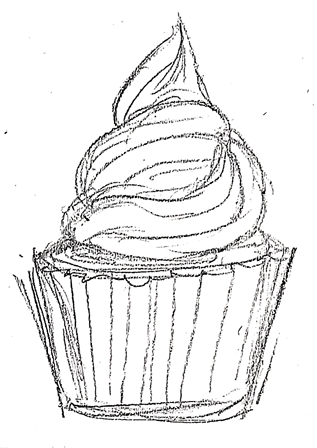 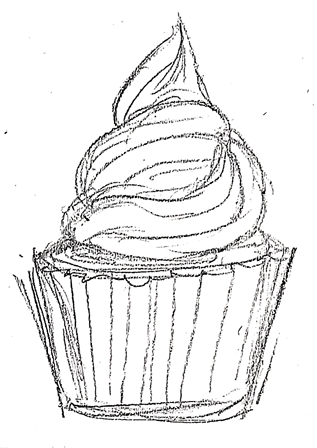 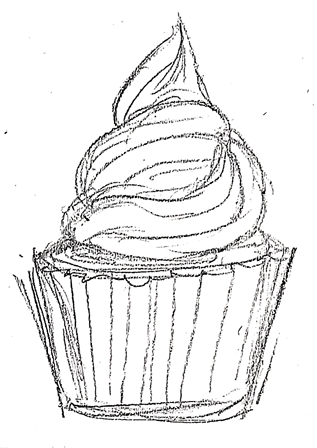 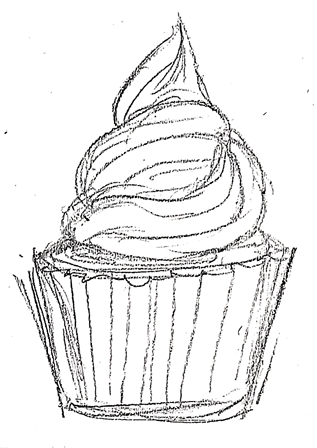 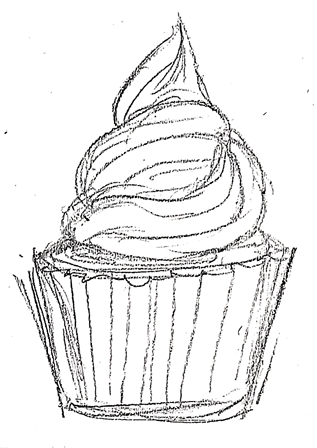 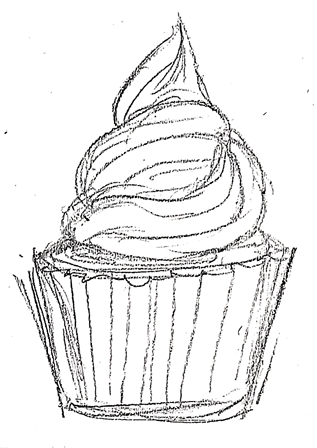 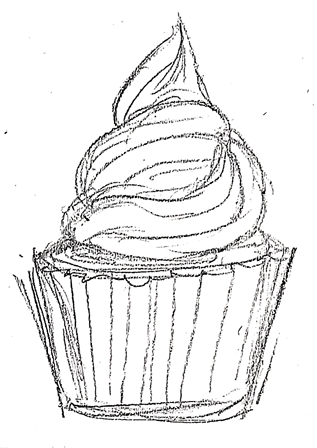 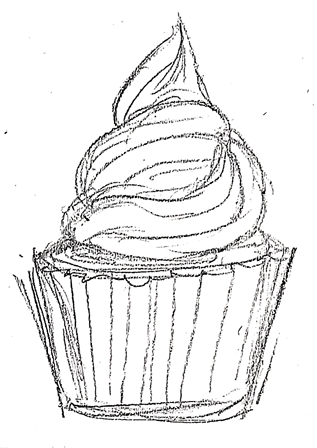 ‹#›